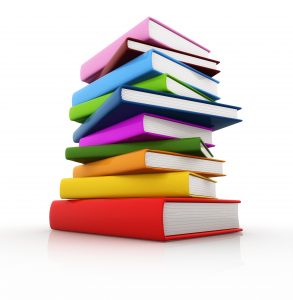 Reading with Mrs. Alessy
Who comes to Reading?
I work with students in  Grades 1-4 who are in need of additional reading support. Previous test scores, (MAP Assessment/Benchmark for grades1-3 and ELA scores for grade 4), along with teacher recommendation is used for student selection. 
Students come to Reading a minimum of 3 times a week, each class is 30-45 minutes in length. 
Lessons are based on students’ needs which reinforce literacy skills. 

If your child is selected for Reading, he/she will be given a notification letter informing you. This letter needs to be signed and returned.
Literacy Skills
Phonological Awareness- focuses on sound structures of language 
Phonics- links/connects sounds to print
Vocabulary- learning of new words
Fluency- ability to read with accuracy, proper expression, and speed
Comprehension- ability to understand what has been read
How to Help
Be sure your child comes prepared to learn. They should be well rested, had a healthy breakfast and come to school on time. 

Allow time(approximately 20-30 minutes) each day to read together with your child. 

Reinforce the joy and importance of reading because…
A child who reads will be an adult who thinks

*Parent Workshop Training Sessions are held throughout the year to provide information and  strategies on helping your child succeed in school.
Contact Me
I can be reached via email at ralessy@yonkerspublicschools.org as well as Class Dojo Monday- Friday 8:35-3:15


Thank you! 

Stay well, Stay safe and wishing you a successful school year!!